C/W
29th January 2015
The development gap in Uganda
L.O. Why is Uganda suffering from poverty?
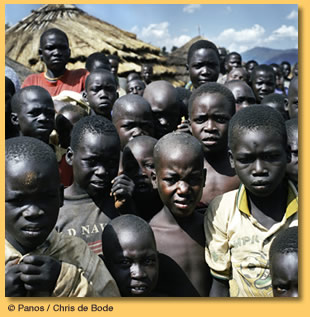 Tricky:  What factors do you think have led to Uganda not developing as much as other countries around the world?
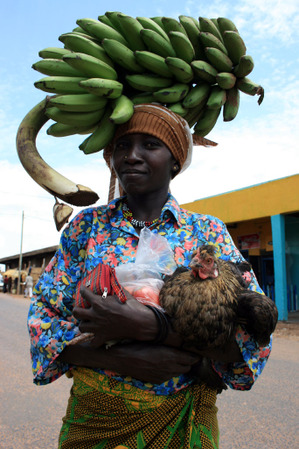 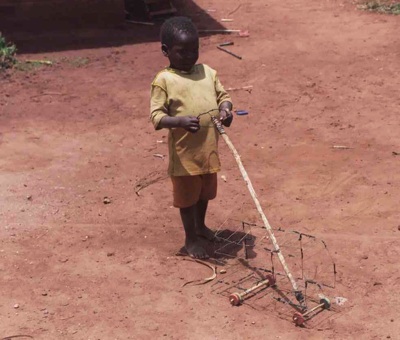 Trickier:  Do tricky and try to categorise these factors into S.E.E.P.
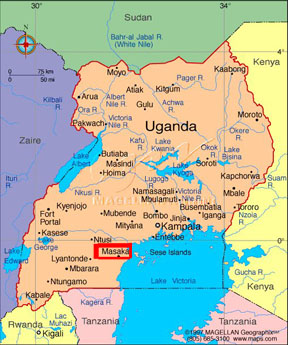 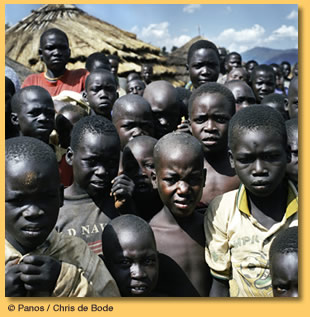 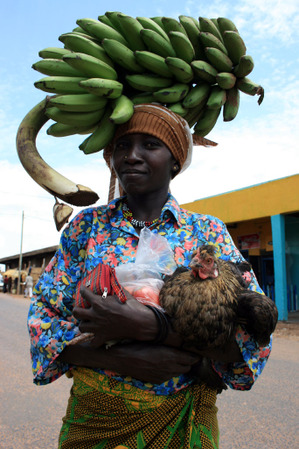 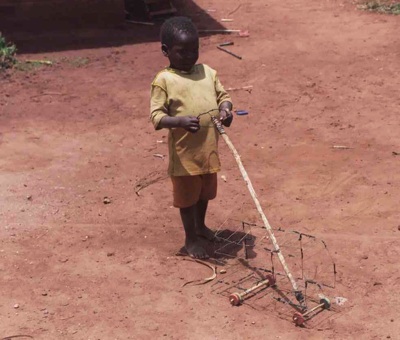 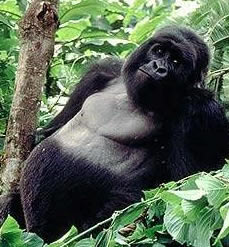 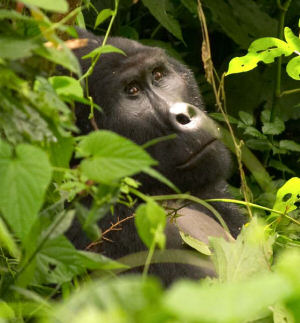 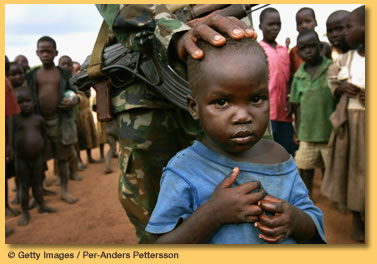 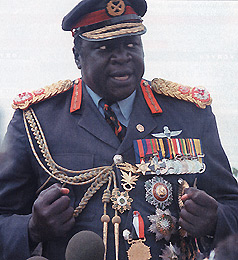 Task: Complete the table of indicators to compare the UKs level of development to that of the Uganda.  Use pages 184-185.
Reasons for poverty in Uganda:
Economic:	Economy  
				Debt 

Political: 	Government  

Social: 		Health 
				Education
1) Economy – 
What is the Ugandan economy based on? (pg 184)
(why is this a problem?)

2) Debt – 
How did Uganda end up in so much debt? (pg 186)

3) Government – 
What is the history of government in Uganda? (pg 186)

4) Health – 
What is the quality of health in Uganda? (pg 184)
How does this effect Ugandan development?

5) Education – 
What is the level of education like in Uganda? (pg 185)
How does this effect Ugandan development?
Plenary:
Rank the five main reasons in order from 1 to 5
1 being the main reason for Ugandan poverty, 
5 being the least important reason

1
2
3
4
5

Justify your ranking
Peer mark essay using template sheet
Using examples, explain the causes of the development gap (15)
Using Uganda as an example - Causes:

Environmental factors – diseases and climate issues

Government history (colonialism and Idi Amin)

Type of economy based on primary products and exports *

Health care factors including HIV/AIDS *

Educational standards *

Debt and SAPs *

* Denotes self reinforcing cycle
Peer mark essay using template sheet
Using examples, explain the causes of the development gap (15)